suFia ts MEL update  - October 2022
- The MEL plan serves as a performance management tool and operational guide to monitor, evaluate, and report on Activity performance and progress toward achieving Activity results
- The MEL plan utilizes standard F indicators relating to the expected results and custom indicators.
- Received minimal revisions from USAID RDMA on the MEL plan submitted in September.
9 sections in the sufia ts mel plan
1) Introduction
2) Activity Theory of Change (TOC) and Logic Model using results chain
3) Learning plan and learning questions 
4) Plan for Activity Monitoring and evaluation and collaborating, learning, and adapting (CLA) 
5) Monitoring data quality and flow:  data sources, collection, management, analysis, and reporting
6) Plan for special studies
7) Plan for Learning and Adapting
8) Schedule for MEL Tasks 
9)  MEL Budget 
10) Change log
11) Annexes (I. Activity MEL Summary Table; II. Performance Indicator Reference Sheets (PIRS); III. Data Collection Instruments; IV. Plan for special studies and evaluation).
[Speaker Notes: The MEL Plan is presented in nine sections]
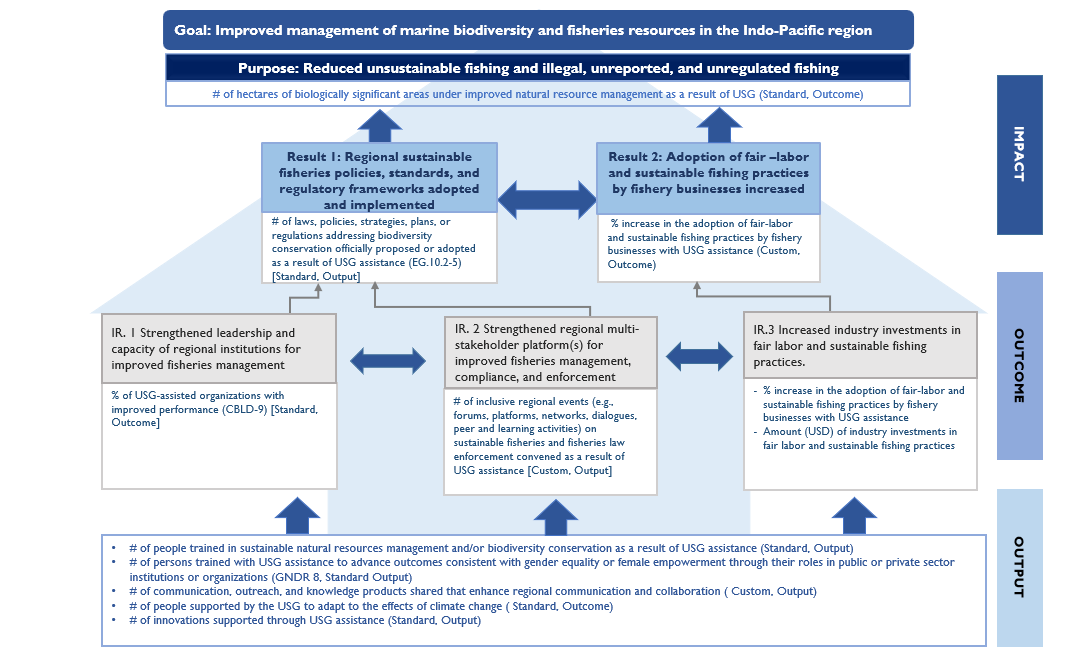 Baseline assessment – November-December 2022
Proposed methodology: TBD with RETT team 
Ind.3. % of USG-assisted orgs with improved performance (CTI-CFF, RPOA-IUU, ASEAN Sec.): 
    Key informant interviews (KIIs) with key senior level staff 
    Focus group discussions (FGDs) OR online survey with practitioner-level staff  
Ind.5. % change in an adoption of fair labor and sus. fishing practices by businesses 
KIIs with key businesses focal points engaged under SuFiA TS
FGDs with SSFs, SFs engaged with selected businesses 
Ind.6. $ amount of industry investments in fair labor and sus. fishing practices 
KIIs with key businesses focal points engaged under SuFiA TS 
Give them a form to fill the estimated amount and type of investments (cash or in-kind)
Desk review of relevant documents from relevant businesses 
Request for support document of calc. of that amount. TBD on accessibility to those docs)